NOT AN OFFICIAL CIT BUSINESS DOCUMENT
PRIVATE PRACTICE FOR AN INDIVIDUAL STUDENT
1
Friday, 23 June 2023
David Gill
2
Friday, 23 June 2023
David Gill (CIT249373)
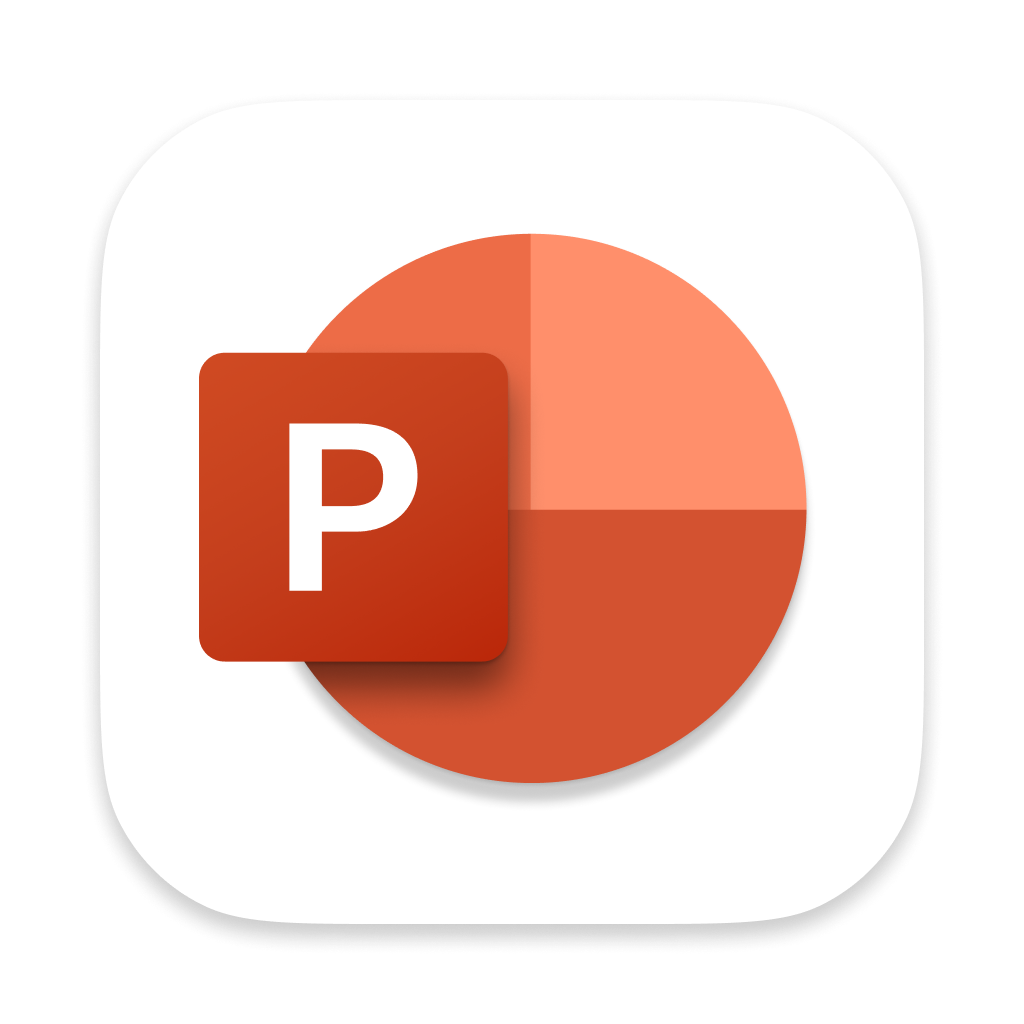 BUSINESS STYLES
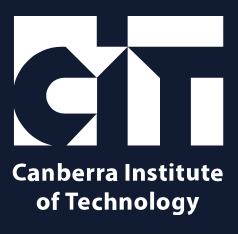 Friday, 23 June 2023
David Gill
3
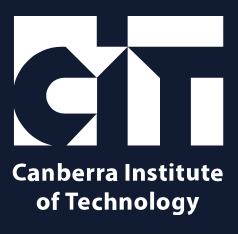 company logo
consistent position on all slides
handout footers
student’s name bottom left
date top right
slide footers (12pt)
student’s name on left
date on right
font style
Arial (unless otherwise instructed)
headings
title slide heading 60pt bold
title slide sub-heading 40pt bold
slide headings 50pt bold
body text
24pt recommended
should be consistent across slides
layout
short bullet points where possible
pictures
do not overuse
size proportional to the information
animation as appropriate
transitions consistent throughout
saving [Exercise] [No]_[Name]
eg Ex 01_Queenstown
BUSINESS STYLES
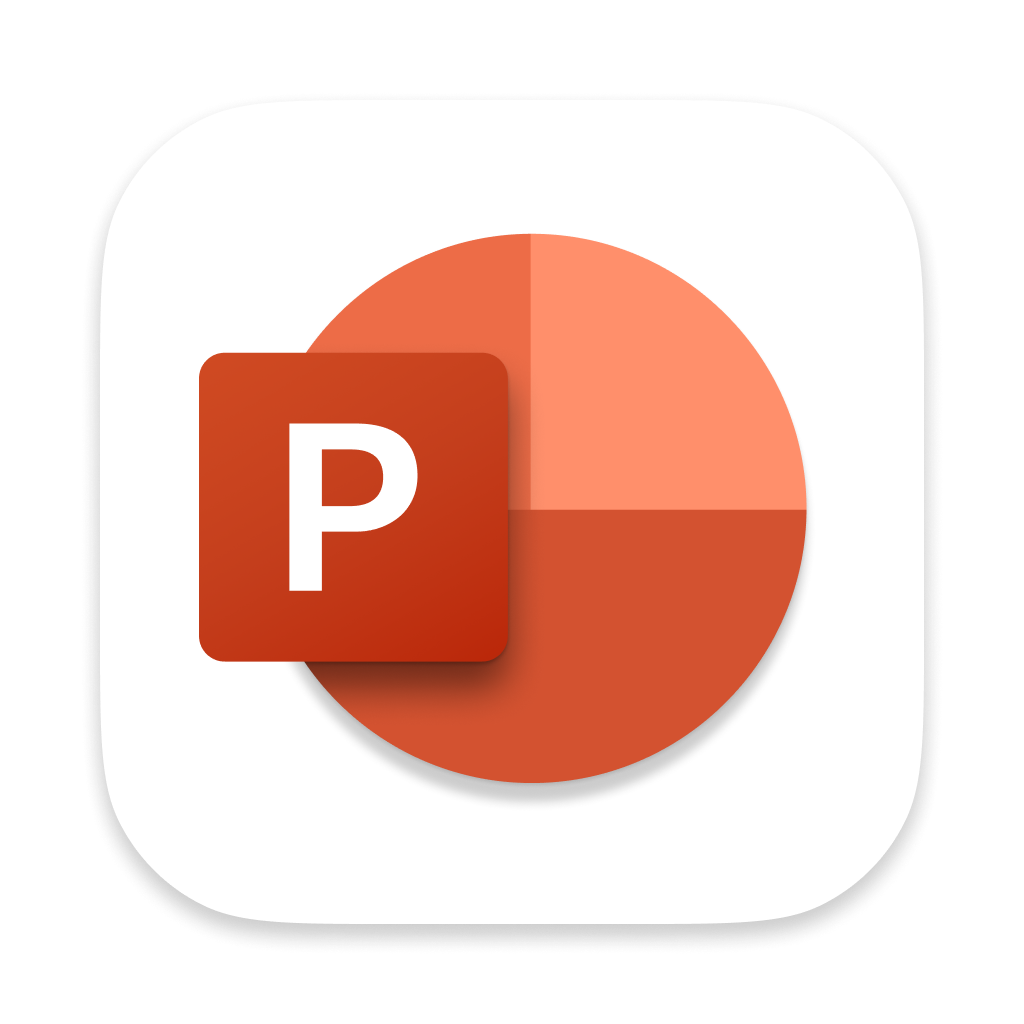 Friday, 23 June 2023
David Gill
4
company logo
consistent position on all slides
handout footers
student’s name bottom left
date top right
slide footers (12pt)
student’s name on left
date on right
font style
Arial (unless otherwise instructed)
headings:
title slide heading 60pt bold
title slide sub-heading 40pt bold
slide headings 50pt bold
company logo
consistent position on all slides
handout footers
student’s name bottom left
date top right
slide footers (12pt)
student’s name on left
date on right
font style
Arial (unless otherwise instructed)
headings
title slide heading 60pt bold
title slide sub-heading 40pt bold
slide headings 50pt bold
body text
24pt recommended
should be consistent across slides
layout
short bullet points where possible
pictures
do not overuse
size proportional to the information
animation as appropriate
transitions consistent throughout
saving [Exercise] [No]_[Name]
eg Ex 01_Queenstown
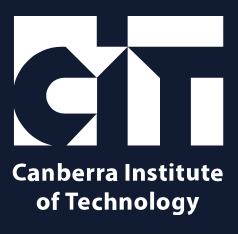 click to progress …
body text
24pt recommended
should be consistent across slides
layout
short bullet points where possible
pictures
do not overuse
size proportional to the information
animation as appropriate
transitions consistent throughout
saving [Exercise] [No]_[Name]
eg Ex 01_Queenstown
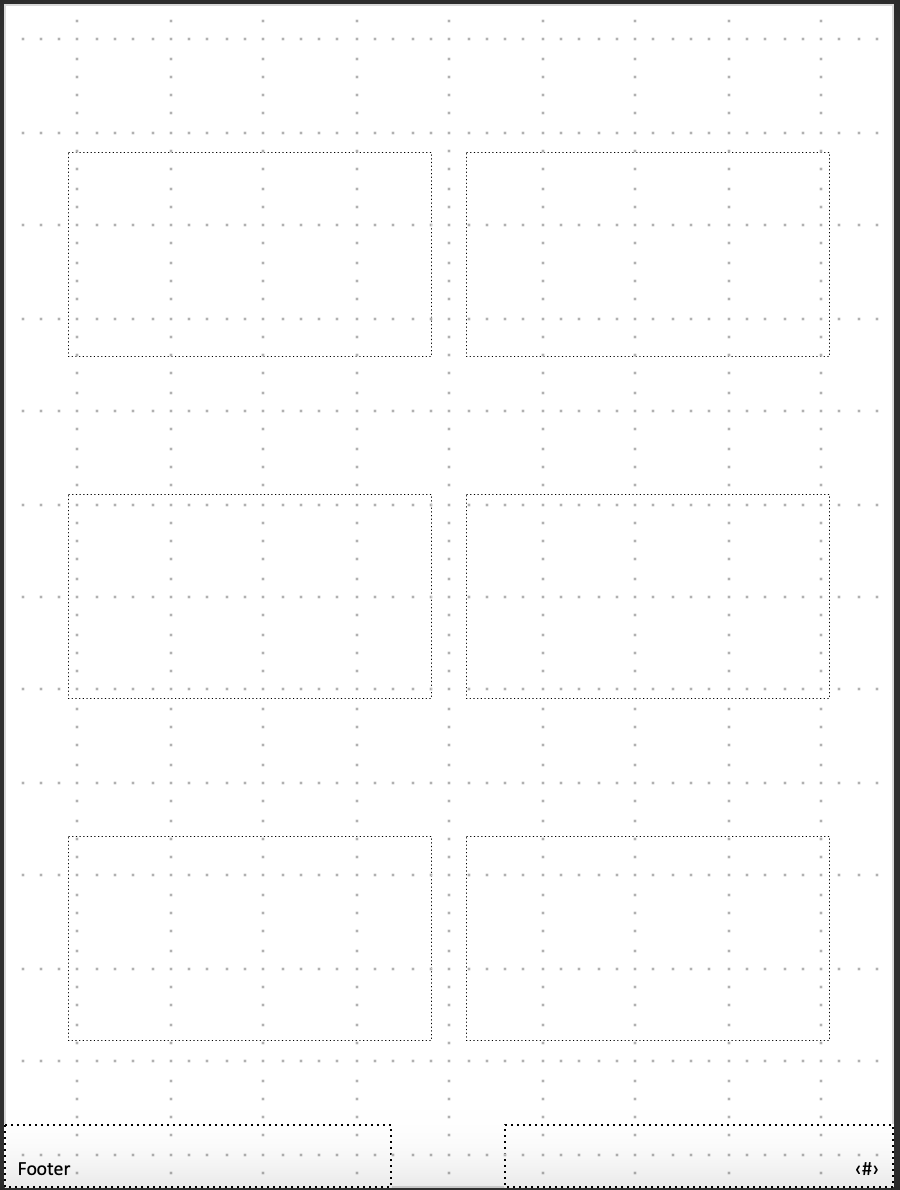 BUSINESS STYLES
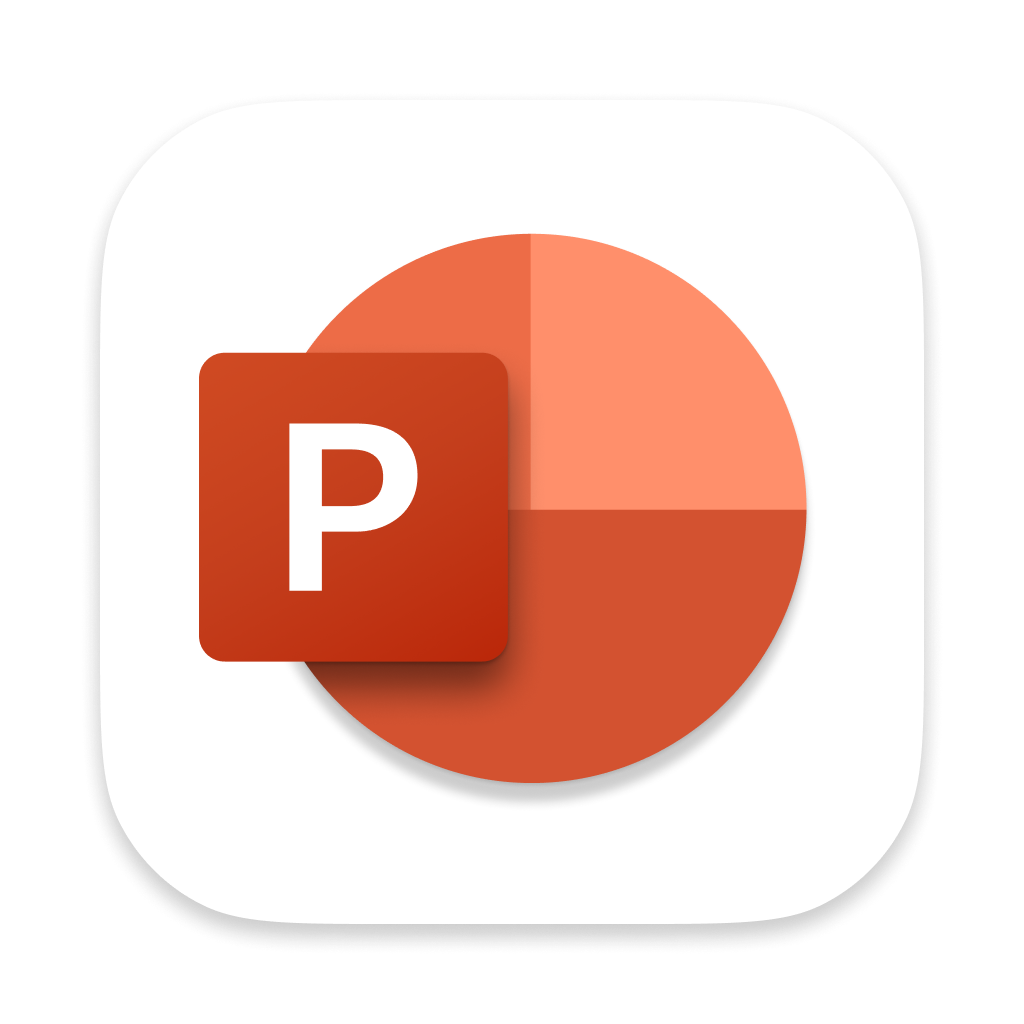 Friday, 23 June 2023
David Gill
5
6
Friday, 23 June 2023
David Gill